Anlatımın Ve Anlatıcının
Amacı
Anlatımın Ve Anlatıcının Amacı
Anlatım gerçekleşmeden bir hazırlık evresinden geçilir. Bu evrede anlatıcı amaç belirler, konu belirler, araştırma yapar, bilgi toplar, gözlem yapar… Hiç kuşkusuz bu evrelerden en önemlisi amacın belirlenmesidir. Amaçsız bir yazı hedefine ulaşamaz. Bu amaç birçok farklı unsurlar gözetilerek belirlenir. Anlatımda amaç, hedef ve ileti arasında doğrudan bağlantı vardır. İyi bir anlatımda, bu unsurlar arasında sağlıklı bir bağlantının olması beklenir. Anlatımda amacın gerçekleşmesi belli kurallara uyulması ile mümkündür.
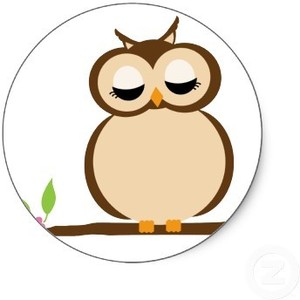 Bu kurallar şunlardır ;
Üslup
Her yazarın anlatımında kendine özgü bir ifade şekli vardır; buna üslup denilmektedir. Bir yazarın nesnel ya da öznel bir dil kullanması, konuşurken ya da yazarken kısa, açık, anlaşılır cümleleri seçmesi vb. gibi ifade biçimleri üslup yani anlatımın bir özelliğidir. Bir anlatımda hitap edilen kitleye, konu ve temaya vb. göre üslup değişmektedir. Eğitimli insanlara hitaben yapılan bir konuşmada kullanılan üslup ile her kesimden insanın yer aldığı bir toplantıda kullanılan üslup aynı olmayacaktır.
 
Konu, amaç, eğitim sevilesi, yaş gibi unsurlar gözetilerek tercih edilen bir üslup ile yapılan anlatım daha etkili ve başarılı olacaktır.
İLETİŞİM
Anlatımda yer alan temel unsurlar, anlatıcı, okuyucu ve dinleyici arasında doğrudan bir bağlantı vardır. Bu bağlantının sağlıklı olması anlatımın daha etkili ve başarılı olmasını sağlayacaktır. Bu bağlantı iletişim olarak adlandırılır. İletişimde yer alan öğeler ise şunlardır :
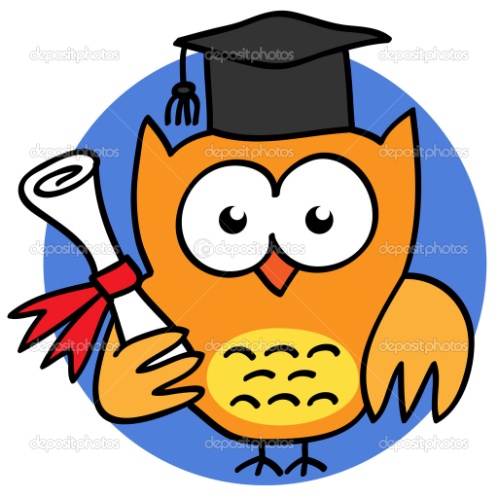 Gönderici
Alıcı 
İleti
Kanal 
Dönüt
Gönderici
Anlatımda iletiyi alıcıya uygun bir üslupla sunan kişi
İleti
Anlatımda alıcı tarafından algılanıp anlaşılması beklenen kavram, olgu, olay ya da durum
Kanal
İletişimin söz ya da yazı ile gerçekleşmesi
Alıcı
Anlatımda iletinin muhatabı olan kişi
Dönüt
Anlatımın doğruluğunun ve başarısının doğrulanması
Anlatım, iletişim öğeleri arasındaki ilişkiye, öğelerin rol ve işlevlerine göre şekillenir. İyi bir anlatımda iletişimin sağlıklı olması beklenir. Anlatımın amacı ile iletişimde ileti arasında doğrudan bağlantı vardır.
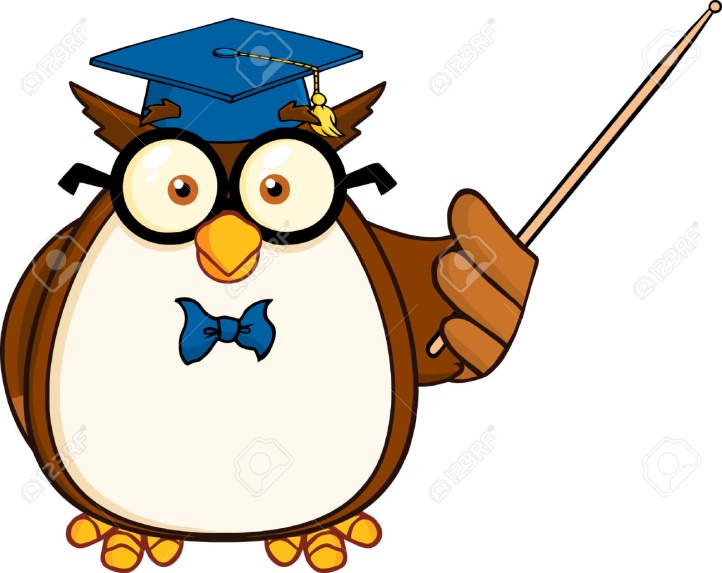 Örnek
“Her anlatımda anlatıcı ile dinleyici arasında bir ilişki vardır.”
Aşağıdakilerden hangisi bu ilişkinin diğer adıdır?
A) Anlatımın üslubu 
B) Anlatımın amacı
C) Anlatımın sonucu 
D) Anlatımın kuralları 
E) Anlatımın nedeni
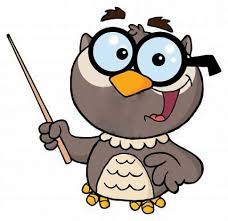 CEVAP:B
Örnek
Aşağıdakilerden hangisi bilimsel bir yazının amacı olamaz?
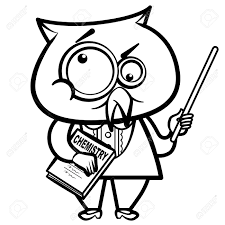 Bir bilgiyi iletmek 
Bir bilgiyi açıklamak 
Bir bilgiyi kanıtlamak 
Bir bilgiyi tartışmak
Bir bilgiyi zihinde canlandırmak
CEVAP:E
HAZIRLAYAN
HİLAL ERATİK 10/C 23